Slate HackathonAug 25-26
Agenda
Day 1
Day 2
Introduction to Slate
Why Kubernetes for HPC Workflows?
For Users
Access to HPC resources from service containers
Similar user experience when compared to batch scheduling paradigm
Growing industry standard for designing portable services that can be run anywhere
Operations
Kubernetes allows users to declare their intent and operations to implement and realize that intent
We make use of this in order to enforce operational policy such as running containers as a particular UID/GID and enforcing authentication on exposed services
Kubernetes provides a single scheduling interface for both users and operations to run their workloads
Slate Services at OLCF
Production Clusters
Automation Users
External HTTP Services
TCP/UDP Services
Uses resource quota and limit systems in Kubernetes, projects get Kubernetes namespaces to run their services
Container image build service available for building container images
Runs Red Hat OpenShift
Containers run as Project-level automation users
Access to batch job scheduler for Summit and Rhea
Access to parallel filesystems like Alpine (GPFS) and OLCF home/project areas
Can expose HTTP services on the Internet 
These services are transparently protected by NCCS Authentication and are accessible by other project members
Useful for web-based dashboards
Can expose TCP and UDP services inside OLCF for accessing applications running in Kubernetes from compute nodes
Slate at OLCF
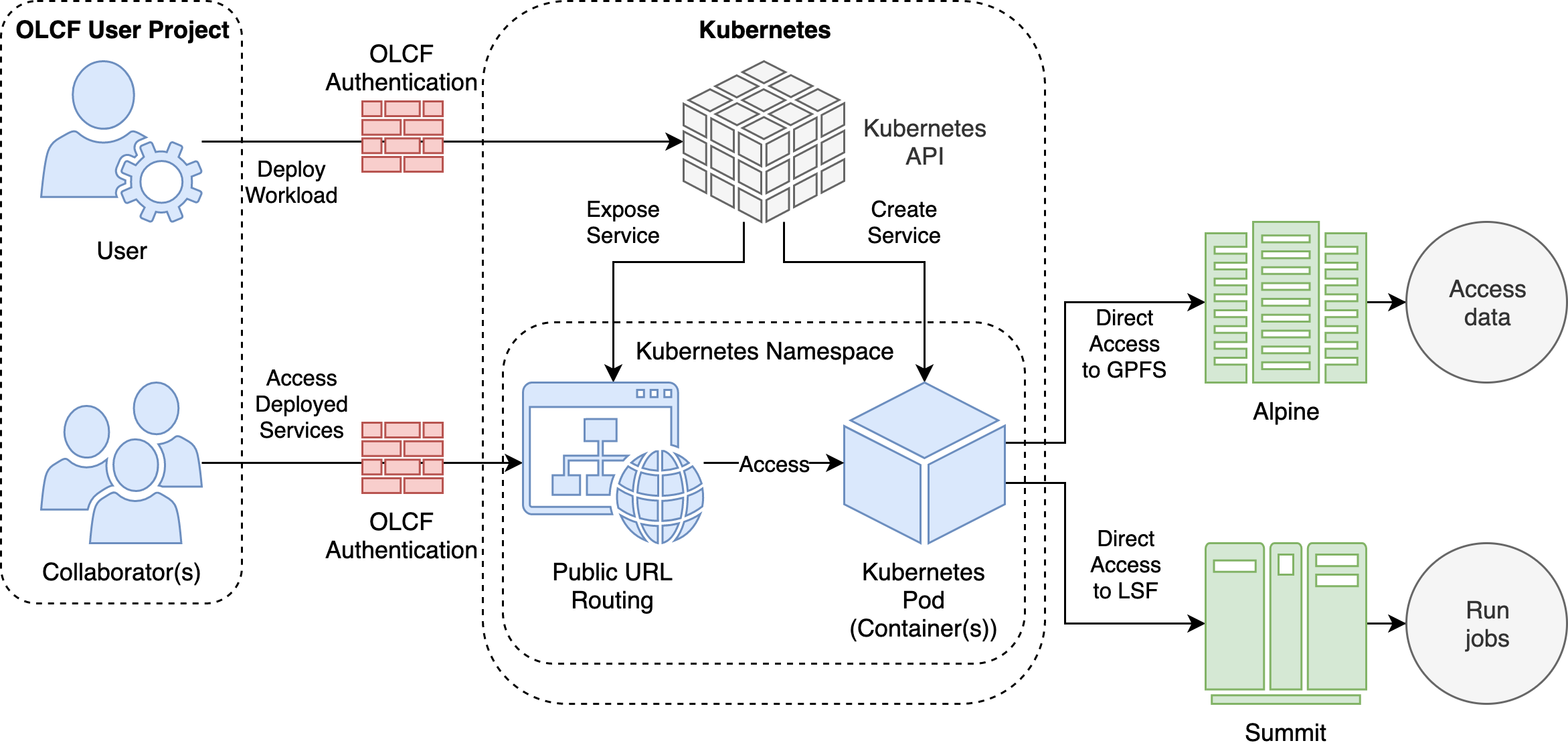 Hands-on with Slate: Tutorial Modules
https://github.com/olcf/hands-on-with-slate
Use OLCF Slate Hackathon Slack!
https://olcfslatehackathon.slack.com
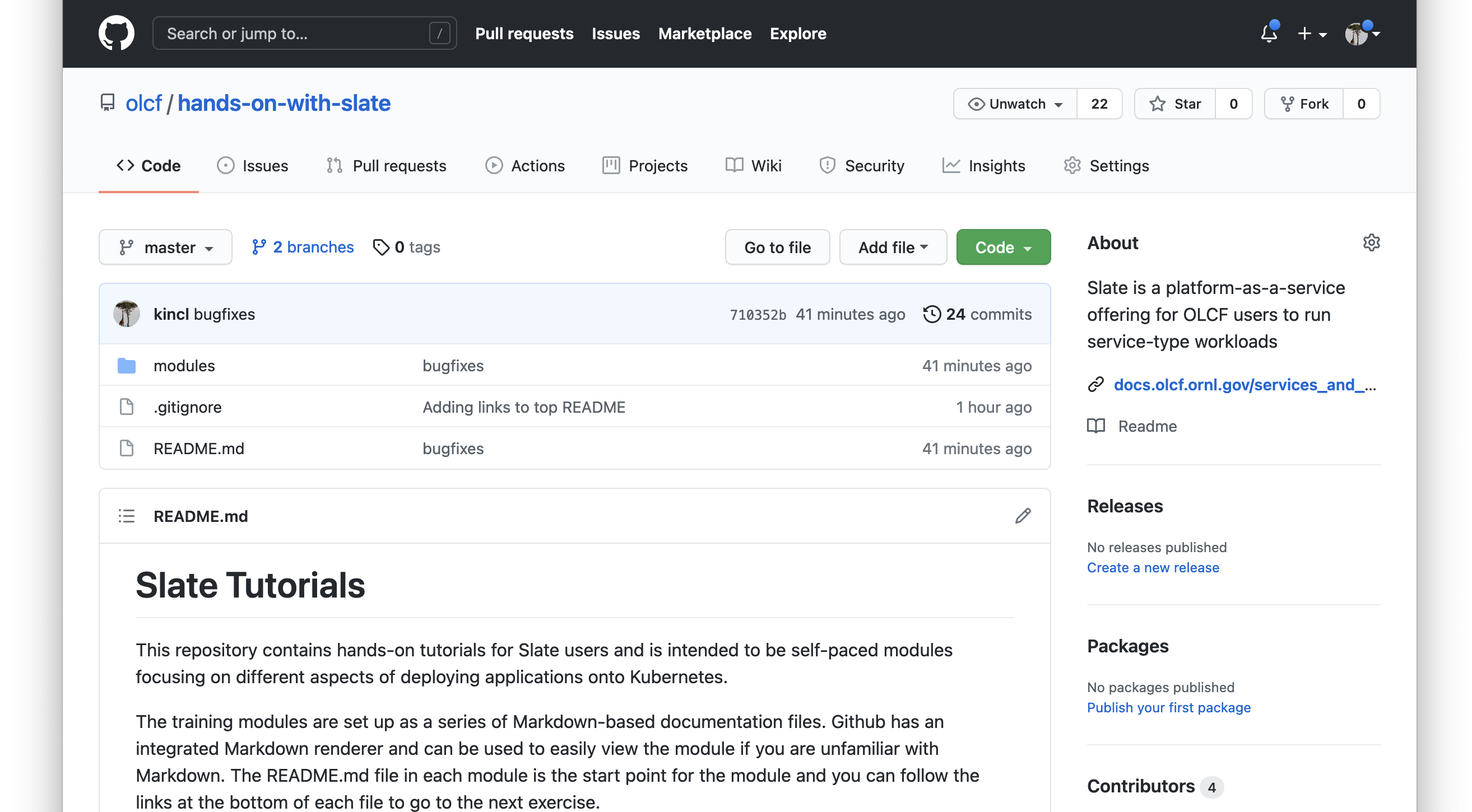 Integration with OLCF
HPC Workflow Facility Constraints
Allow for users to manage their own workflow systems/databases/web portals
Diverse ecosystem of tools makes it difficult for User Assistance and Operations groups to support everything
Why not just use SSH keys for remote access?
Our moderate security controls require remote actions to be authenticated with RSA two-factor credentials
Instead we allow running workflow systems inside of our security boundary
Need separate resource from HPC compute clusters which run batch schedulers
HPC Workflow Requirements
Upon surveying existing workflow systems we came up with the following requirements:
Run a persistent service that can stay running across system reboots
Talk to batch submission system for current queue information and for job submission
Interact with files on parallel filesystems (GPFS/Lustre/NFS)
Why Kubernetes for HPC Workflows?
For Users
Access to HPC resources from service containers
Similar user experience when compared to batch scheduling paradigm
Growing industry standard for designing portable services that can be run anywhere
Operations
Kubernetes allows users to declare their intent and operations to implement and realize that intent
We make use of this in order to enforce operational policy such as running containers as a particular UID/GID and enforcing authentication on exposed services
Kubernetes provides a single scheduling interface for both users and operations to run their workloads
Slate at OLCF
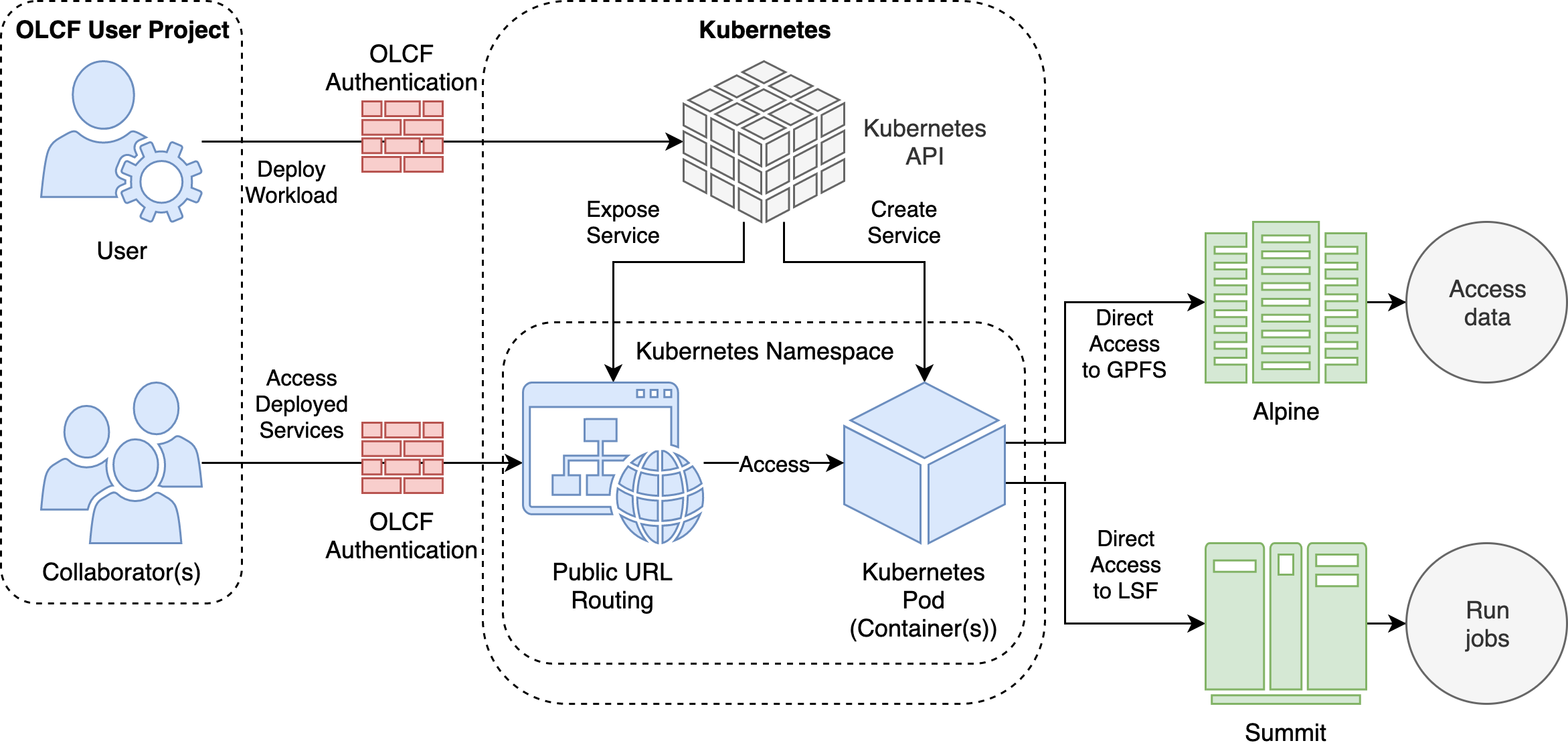 Access to Alpine and Summit
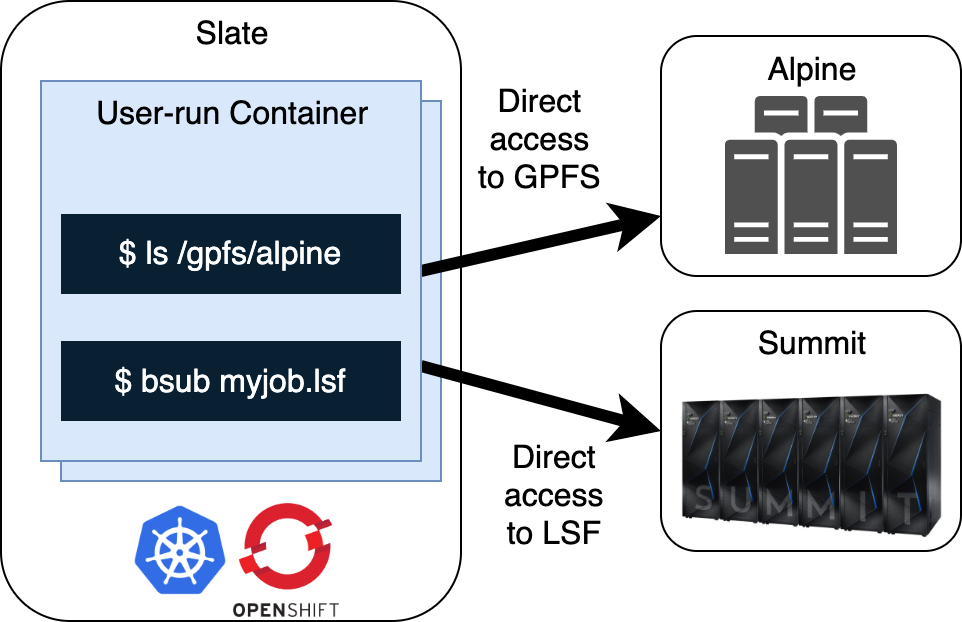 Conclusion
Survey
https://www.surveymonkey.com/r/6PWVYF7